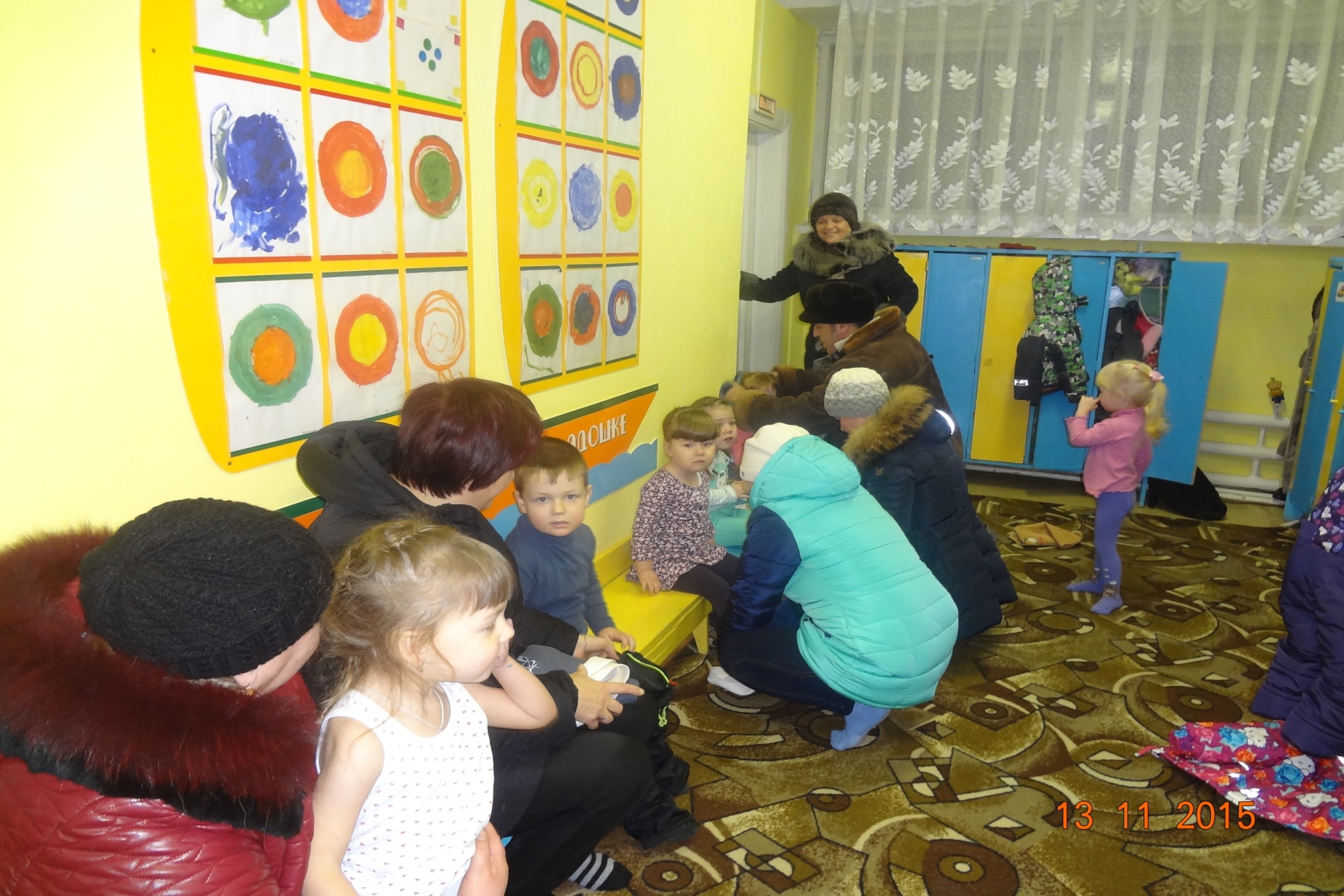 «Здравствуйте,  я рада вас видеть, как настроение!»
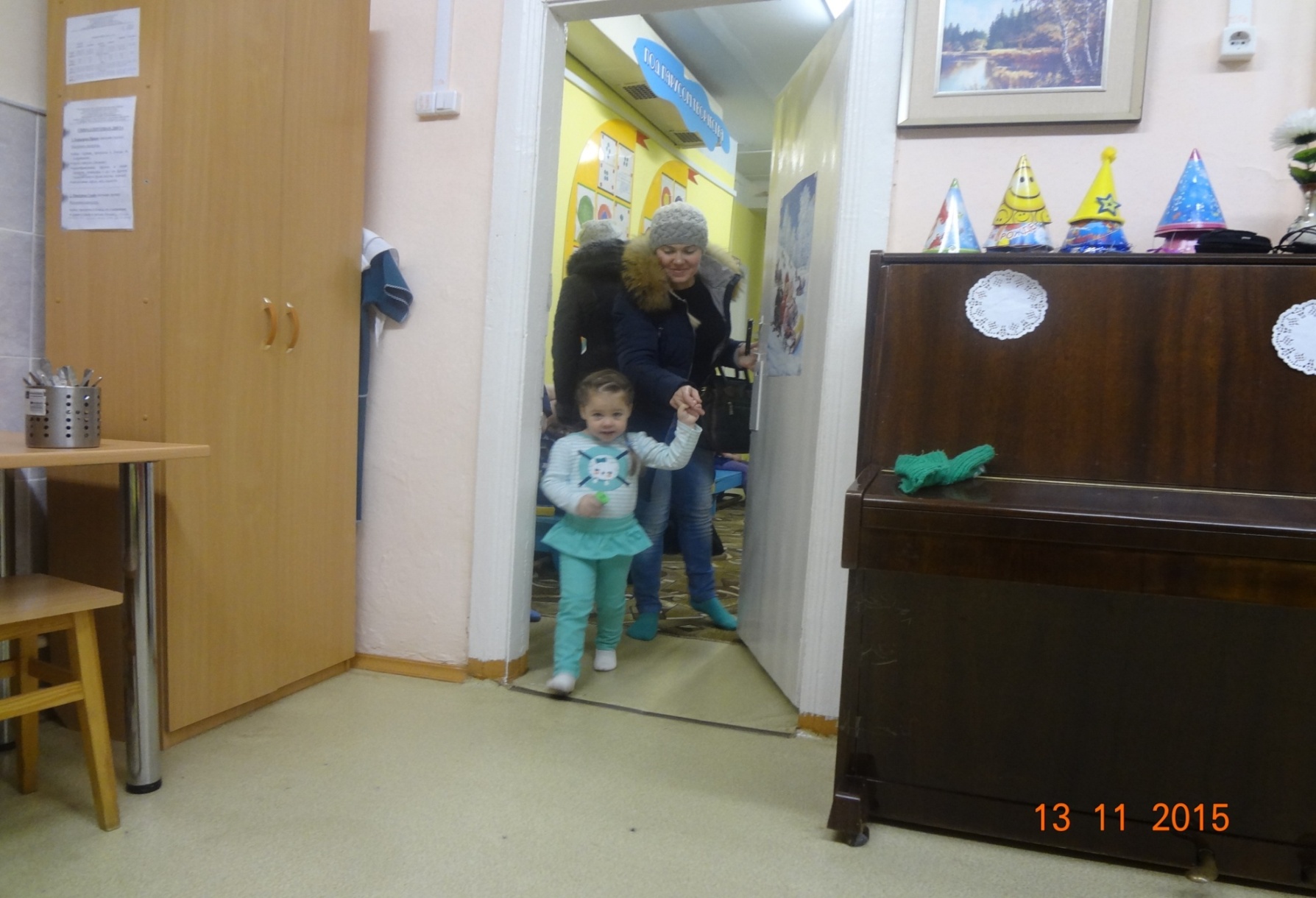 Для начала по порядку утром сделаем зарядку!
Чтоб успешно развиваться, нужно спортом заниматься!
Будет мыло пениться, грязь куда-то денется!
Вытри полотенчико, маминого птенчика!
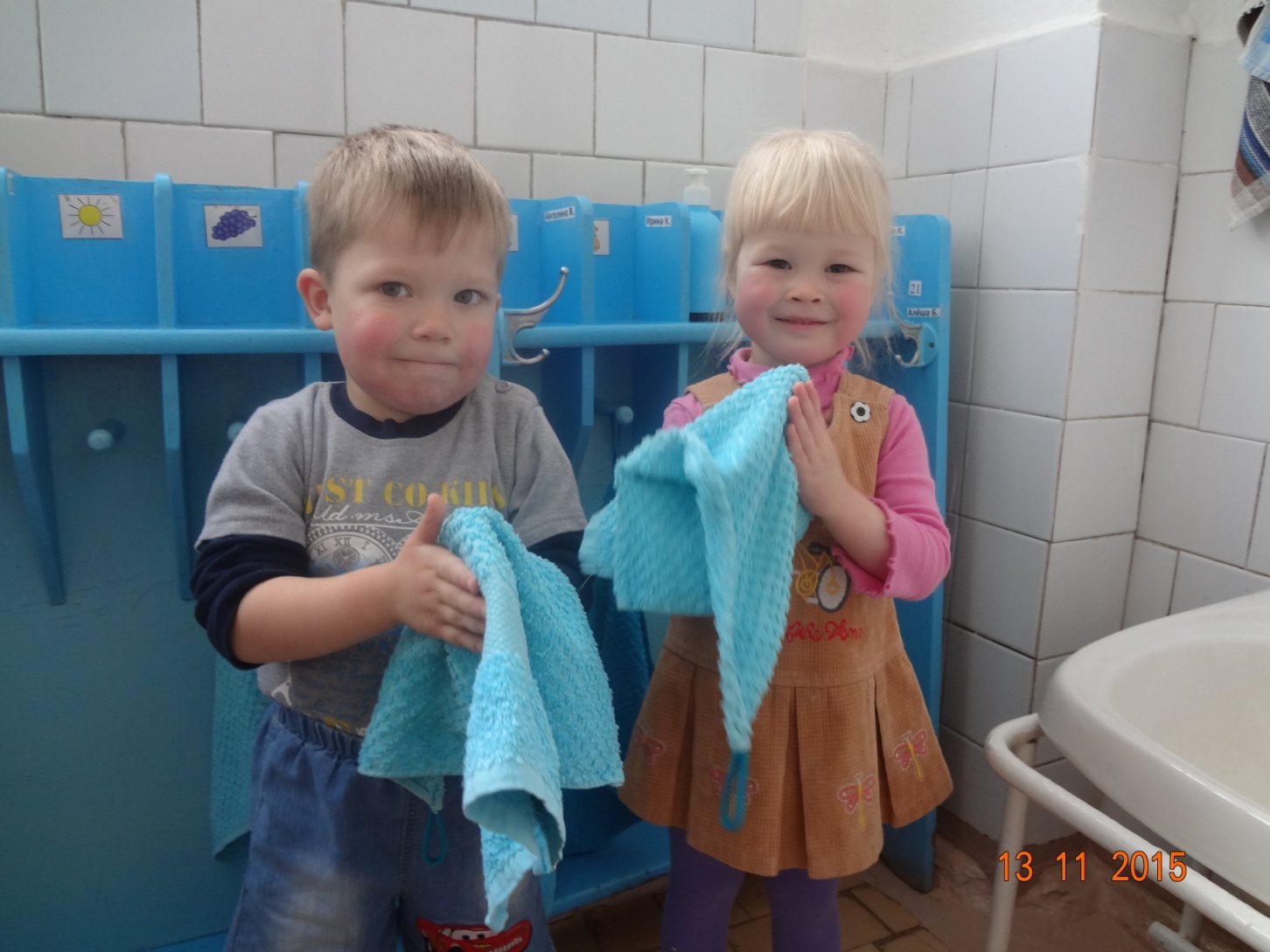 Музыка вокруг, самый лучший друг!
Ветерок под музыку водит хоровод, пляшет вместе с музыкой весь честной народ.
Сильно, сильно я сжимаю – пластилин свой разминаю!
Меж ладонями катаю и «колбаску» получаю.
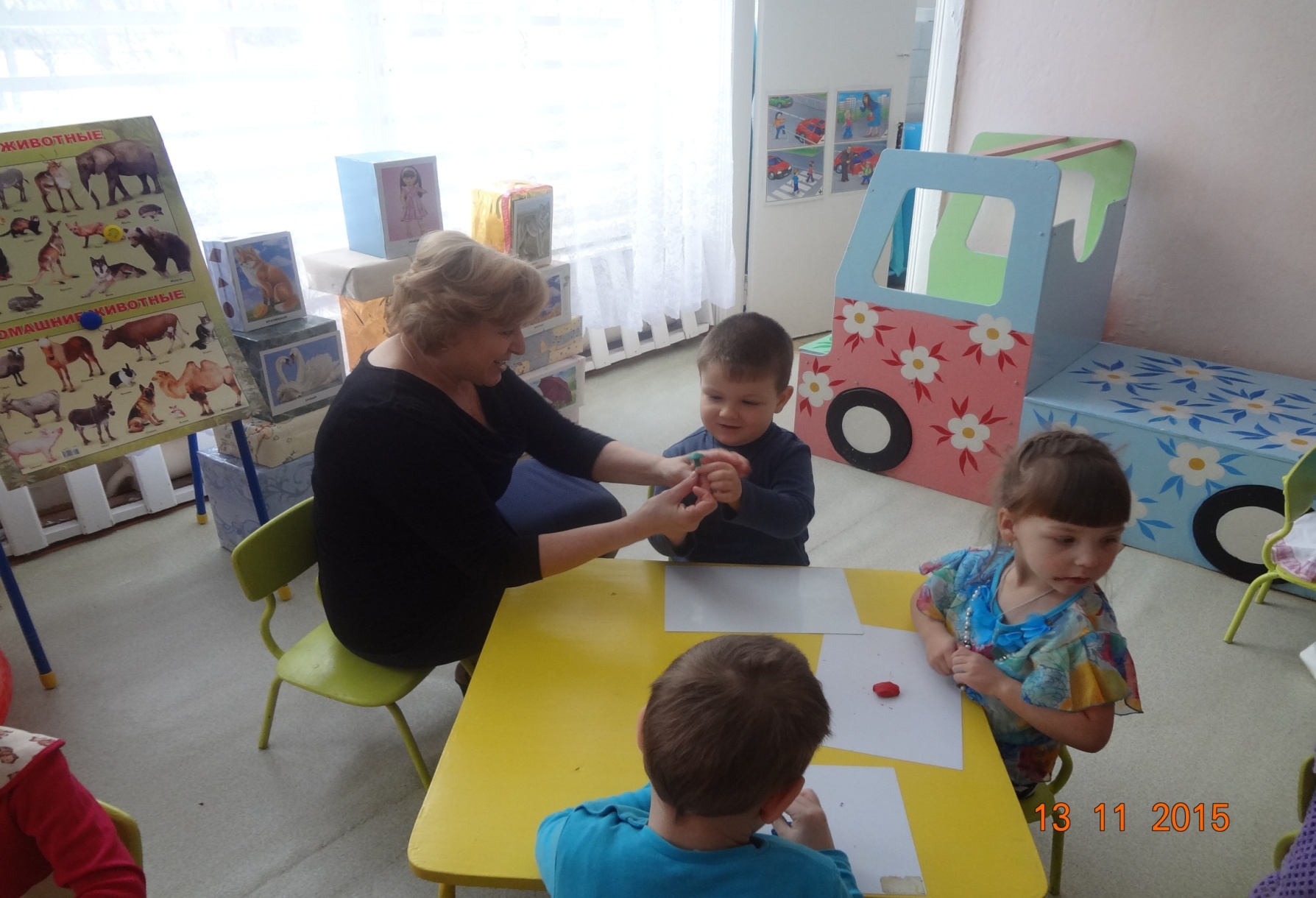 Меж ладоней придавлю и лепёшку получу.
Два конца соединяю, вот и «кральку» получаю.
Мы лепили и лепили, угощенье получили.
Раз, два, три, четыре, пять собираемся гулять.
Мы пикапики берём и гулять скорей идём!
Чтоб здоровым быть сполна, нам прогулка всем нужна!
Чтоб микробов не бояться,Нужно часто умываться.
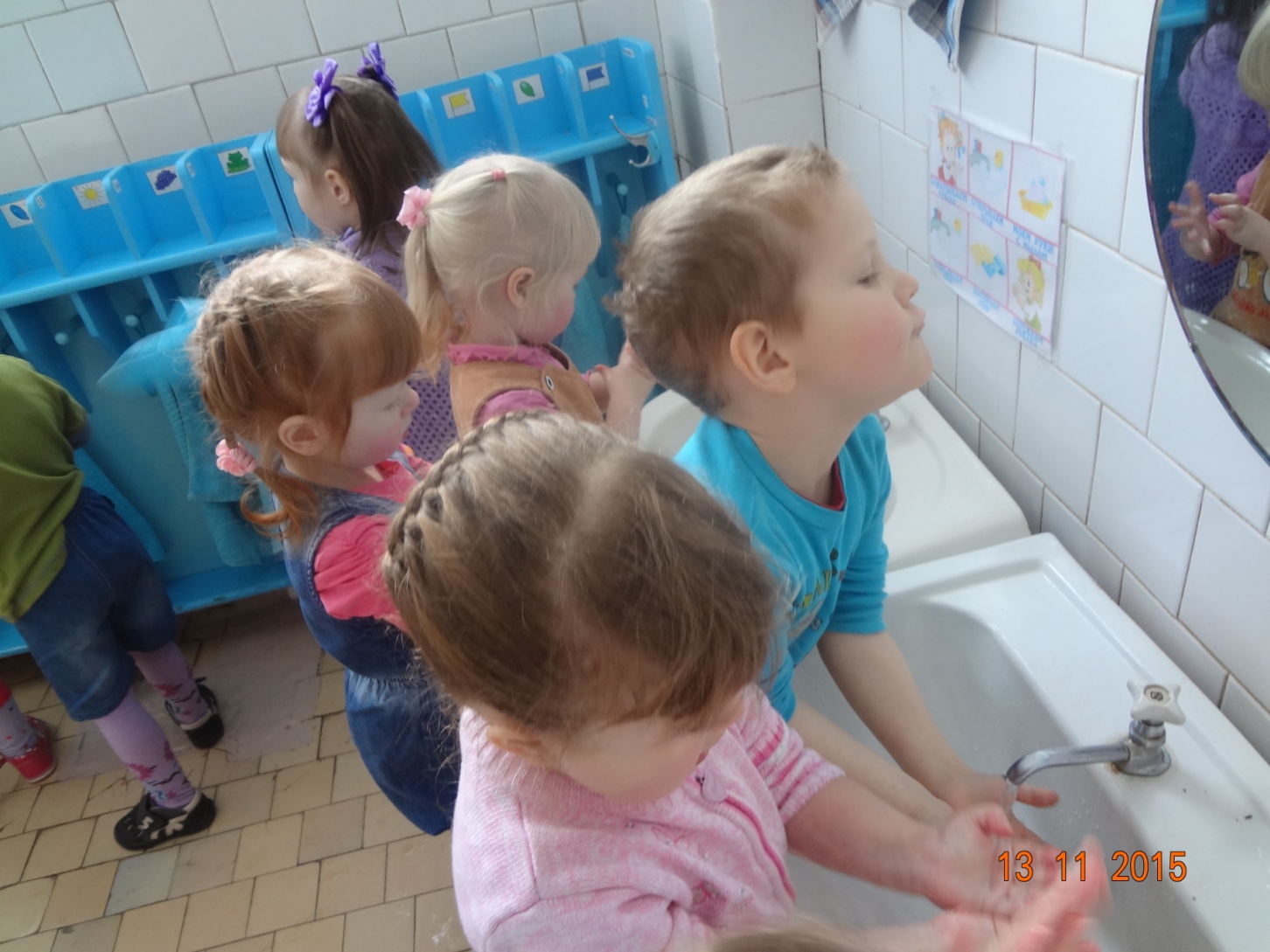 Разыгрался аппетит, и обед для нас накрыт!
НА ТОГО КТО ЕСТ ОПРЯТНО,И СМОТРЕТЬ ВСЕГДА ПРИЯТНО.
Мы съедаем до конца – очень вкусная еда!
Глазки скорей закрывай, баюшки, баюшки, бай!
Это кто же тут проснулся?Кто так славно потянулся?
Потянулась, потянулась, потянулась и проснулась!
Вот и всё, теперь вставай и штанишки надевай!
Будем вместе мы играть, наших кукол угощать.
До свидания, я домой, завтра встретимся с тобой!
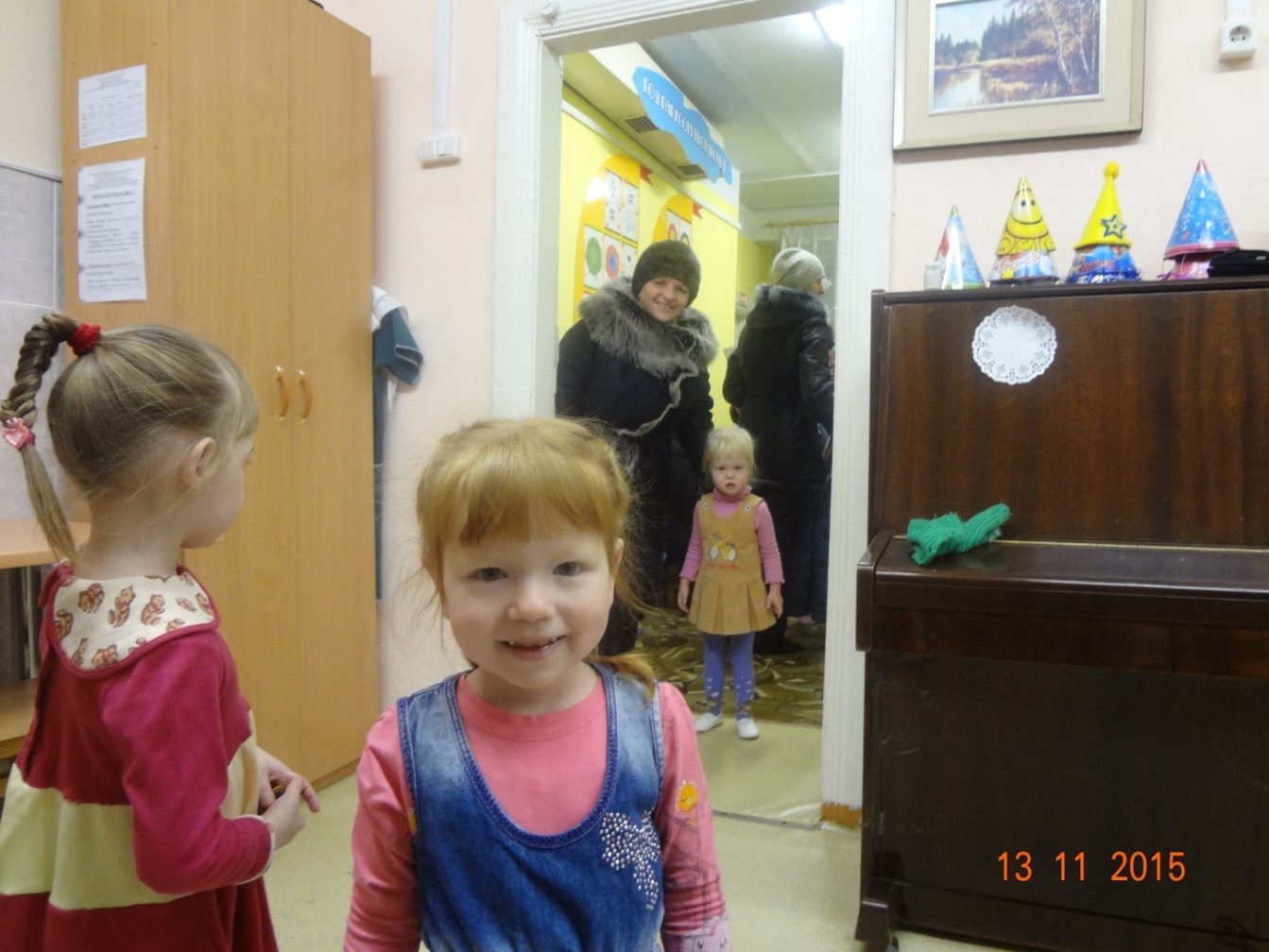 Спасибо 
за внимания!!!